Fiji College of General Practitioner (FCGP)Update from MoHMS
Hon Dr Ifereimi Waqainabete
Minister for Health and Medical Service
Sunday 28 November 2021
[Speaker Notes: This presentation is for internal use and is not for public consumption! The information contained within this presentation is strictly confidential.]
COVID-19 Update – Global and Regional
GLOBAL STATS - @26/11/21
REGIONAL STATS - @26/11/21
COVID-19 Update - Fiji
First Wave – 1st case on 19 March 2020

Lasted 30 days, 70 cases, 2 deaths


Second Wave – 1st Case on 18 April 2021

Driven by Delta variant

225 days (32 weeks) @ 28 Nov 2021

Indicators for hospital admissions, deaths, and new cases continue to decline
COVID-19 Update - Fiji
As of 26 November 2021
COVID-19 Update - Fiji
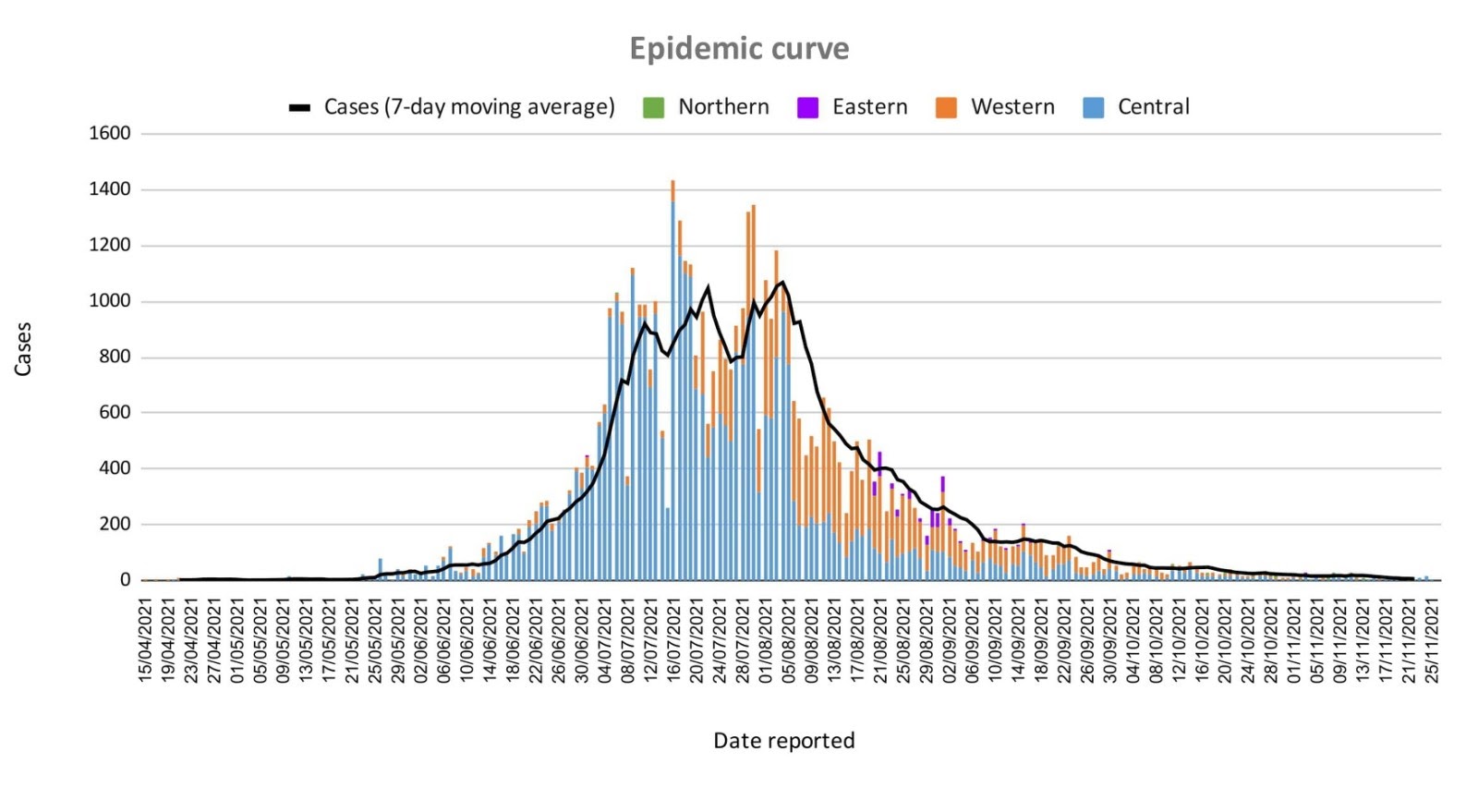 As of 26 November 2021
Response Pillars
1. Surveillance & Screening  	
Symptomatic and laboratory surveillance in place. A comprehensive surveillance program now in place that includes EWARS (ILI, ARI), event based surveillance and community testing surveillance. 


2. Testing  			
6 testing labs in public hospitals and more coming up in private sector. No more testing backlog and testing can do 3 per 1000 pop to 5 per 1000 as during the Mitigation phase.


3. Containment  
Targeted lockdowns and curfews assist in stemming the spread of the virus. are working. Quarantine requirements still in place for inbound travellers and home isolation for medical indications.
Response Pillars
4. Treatment  
This is being done well with use of evidence-based practice; equipment and resources continuing to arrive


5. Non Pharmaceutical Intervention (NPI) & COVID Safe Measures
Masking, Hand Washing, Physical Distancing, Curfew, Movement restrictions, lockdown, and limitation on mass gatherings. 

6. Vaccinations  
More than 1.2 million doses of vaccines – AstraZeneca, Moderna, and Pfizer, jabbed into arms to date. No cases of severe Adverse Reactions confirmed.
COVID-19 Vaccination Update
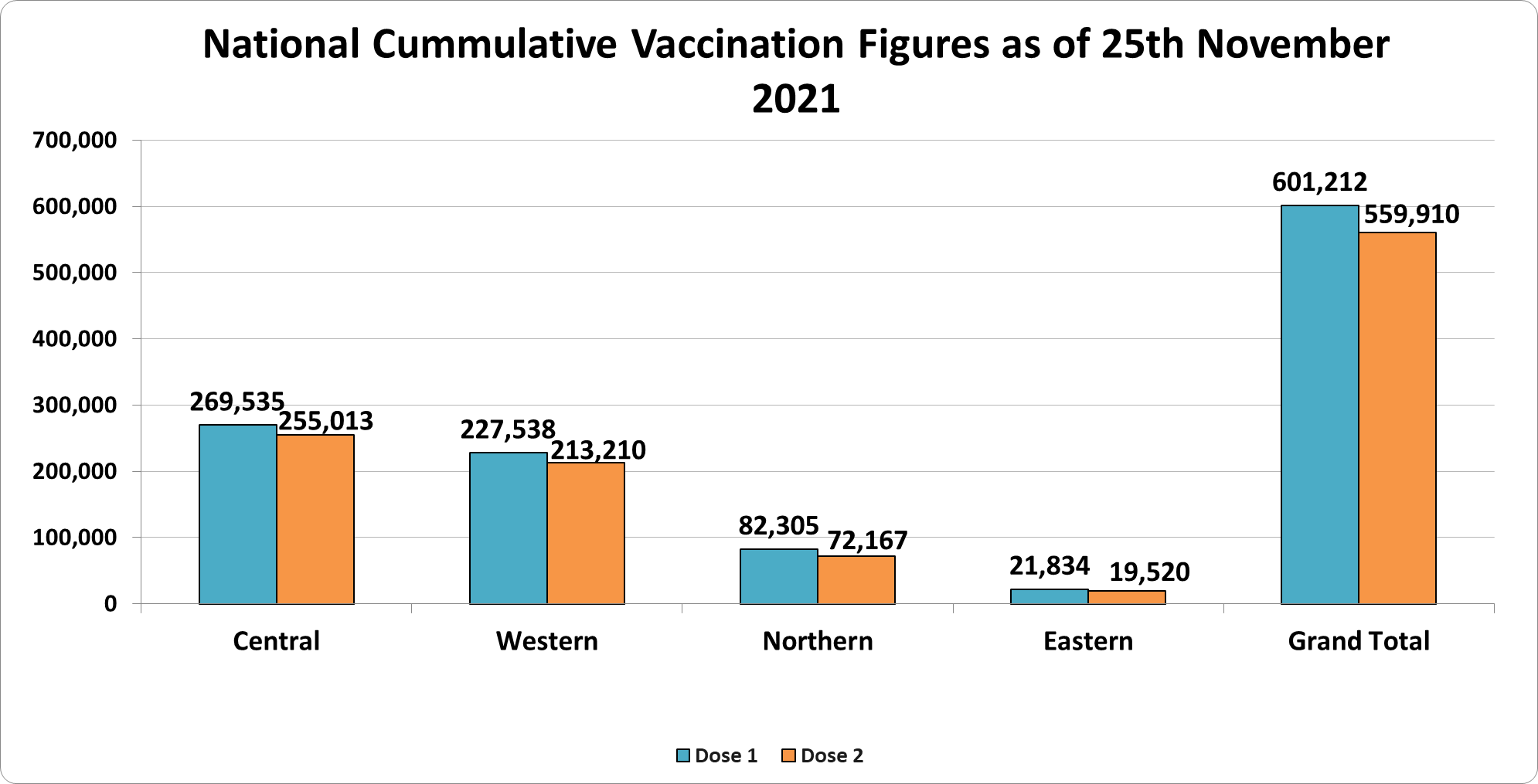 COVID-19 Vaccination Update
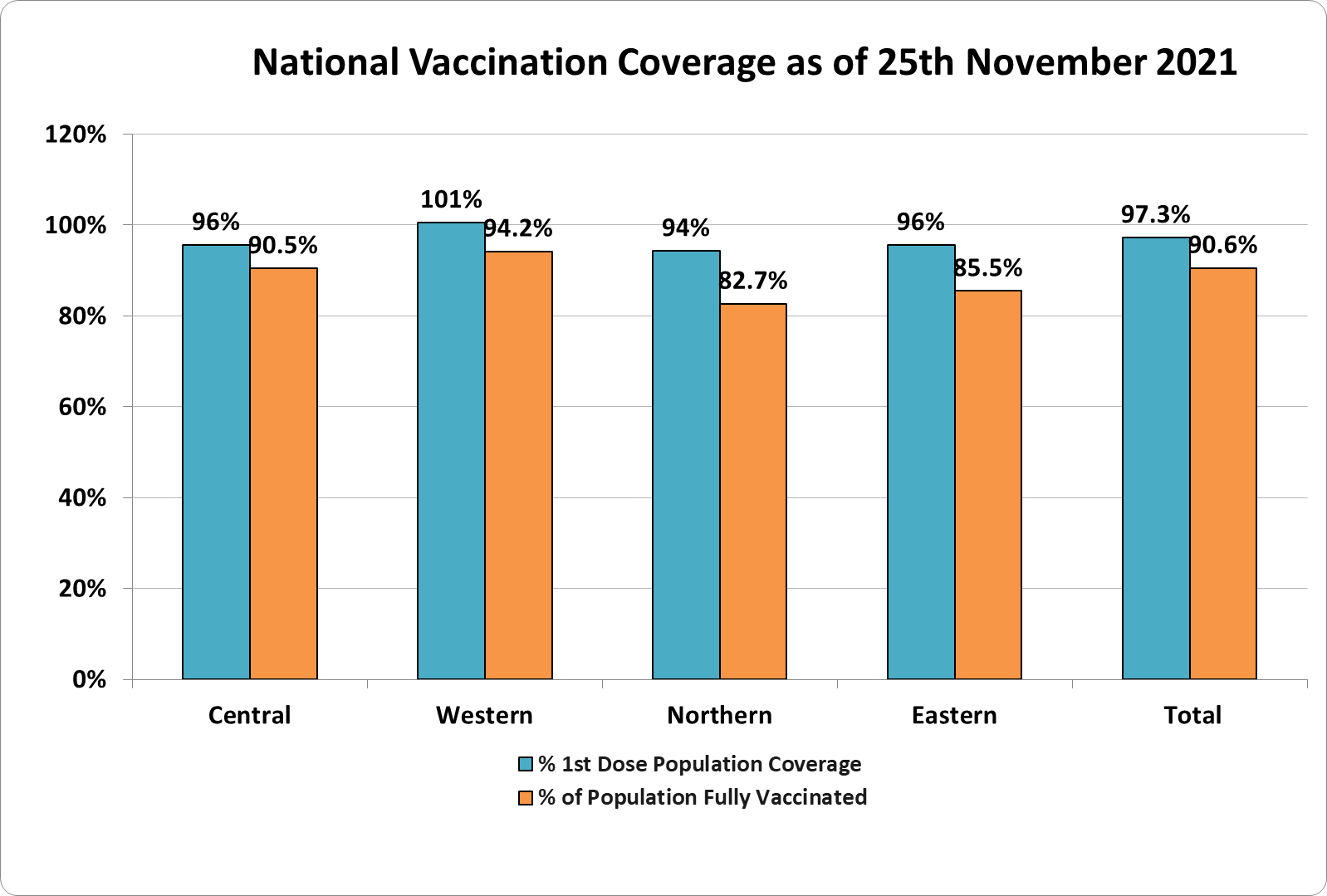 COVID-19 Vaccination Update
COVID-19 Vaccination Update
COVID Response: Tackling a New Disease
Brand new disease – never been seen in humans before

No previous experience

No specific treatment or vaccine

Learned from the experience of other on how it behaves
     - natural history
     - clinical characteristics, 
     - prevention & public health measures 
     - treatment
     - complications

One in 100 years event – learn and adapt as we go on
COVID Response: Challenges in Mounting a Response
Preparing the population to a new disease – uncertainty & fear


Rapid evolution at the start of the pandemic – challenge to disseminate, educate, keep the team & public in pace


Wide ranging, non-health impact


Gathering multi-sectoral support and ownership


Resistance and opposition – conspiracy theories, vaccine hesitancy and anti-vaxxers, alternative treatment
COVID Response: New approaches
Immigration cards – introduce the medical declaration card on arrival

Closure of international border – against WHO advice

Establish in-country testing capability

Admission of close contacts into Isolation facility

Use WHO’s IMT approach for the first time – set up the operations centre at HQ with General Manager, Chief Operations Officer, 6 pillars, reps from other ministries & agencies
COVID Response: New approaches
Discipline forces joining and leading teams for contact tracings, quarantine, isolation services

Community Engagement pillar – added to IMT as a pillar during the 2nd wave
COVID Response: Changed approaches
High level – whole of ministry changes

Change from EPICOR to M-Supply information system for purchasing and supply chain management of medicines & consumables

Reform service delivery to decentralize service delivery

Change use of FEMAT capability

Lockdown to containment
COVID Response: Changed approach
Operational level changes

As we change phases from elimination to containment to mitigation – major activities points also changed e.g.  Telehealth, Intermediate Admission facility, 

Fever clinic to Screening clinic

Testing strategy changes – mass to selective testing

Admission and Discharge criteria changes – as new information are known

Drive-thru testing and vaccination – trial that worked!
CSO Engagement in COVID-19 Outbreak Response
Response areas supported by CSO

Telehealth and Telemedicine – working with Telecom Co. & MoH 

Clinical Care Pathway – support clinical teams with data mngt and non-clinical roles

Contact tracing and swabbing – interviews, info mngt

Psychosocial Support – working with health partners

Blood Donation Drives – with hospitals’ blood service teams

Donations – organizing drives and distribution
CSO Engagement in COVID-19 Outbreak Response
Response areas supported by CSO

Registration for Vaccination – data entry, data verification, communications, community engagement

Information Management – at command centres 

Community awareness – with divisional teams

Ration distribution – with Divisional Commissioners teams, setting up community gardens/food source

Communications & Community Engagement – with MHMS Risk Comms & Community Engagement teams
CSO Engagement in COVID-19 Outbreak Response
Response areas led by CSO

Communications – awareness and to tackle misinformation and stigma

PPE – distribution to the community 

Vaccination – support the campaign

Ration distribution – for vulnerable communities

Home garden – with MoA for seedlings and home garden

WASH – distribution to vulnerable communities 

Counselling – psychosocial and mental health support
Border Health Protection Unit
With border reopening on 01 Dec 2021, need to ensure that border measures remain in place and enforced to protect against re-introduction of virus from abroad into Fiji

Hence the need to establish a Border Health Unit under the Health Protection division


Objectives of BHPU:

1. 	Establish processes for the seamless and timely processing of 	approved visitors to Fiji at all international ports of entry;

2.	Facilitate interagency collaboration and cooperation for the health 	clearance at the international ports of entry for all visitors to Fiji;
Border Health Protection Unit
3. 	Undertake clinical assessment and inpatient care for visitors 	suspected or confirmed to be suffering from an imported 	communicable disease that can be spread within the population in 	Fiji;


4.	Admit, manage and discharge visitors at the designated 	government quarantine facilities for the purpose of managing the 	risks of importing 	communicable diseases into the Fijian 	communities;


5.	Implement all planned border health activities to monitor, report 	and control the presence of an imported communicable disease 	amongst visitors to Fiji.
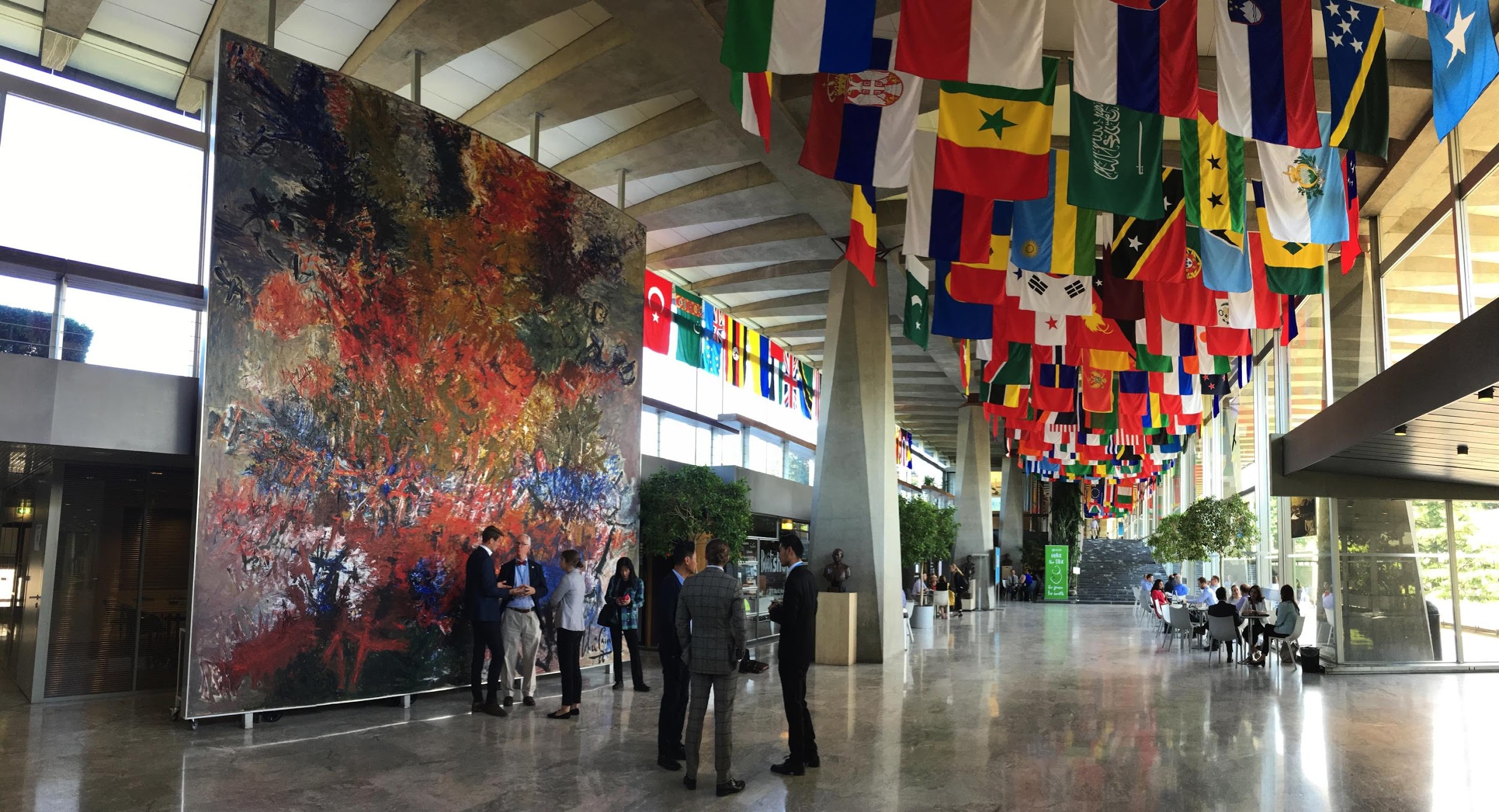 Establishment of the National Surgical, Obstetric, and Anaesthesia Plan (NSOAP)
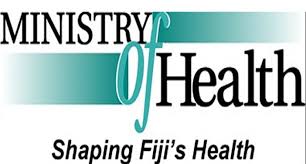 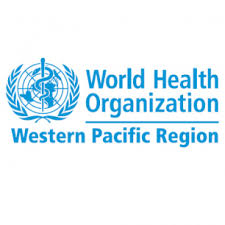 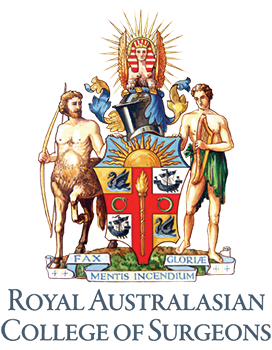 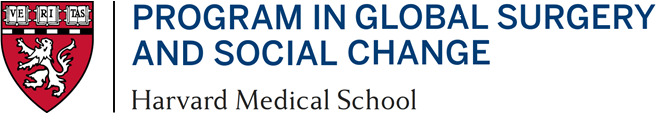 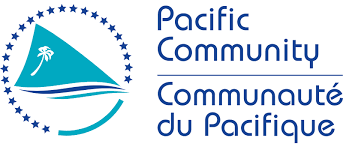 The Lancet Commission on Global Surgery
The reason: 
To address the unmet surgical need
Strengthening surgical care also improves health system
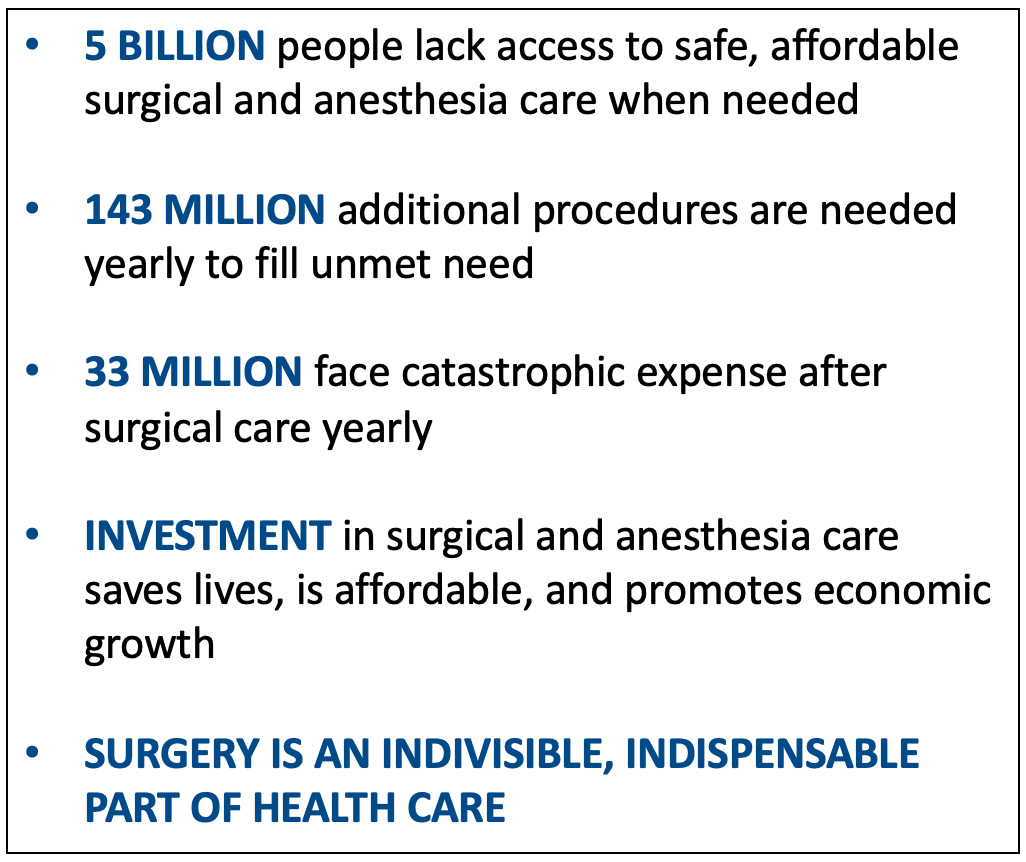 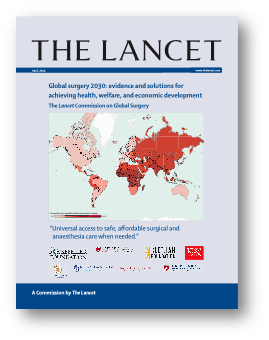 ZAMBIA
Rationale for NSOAP
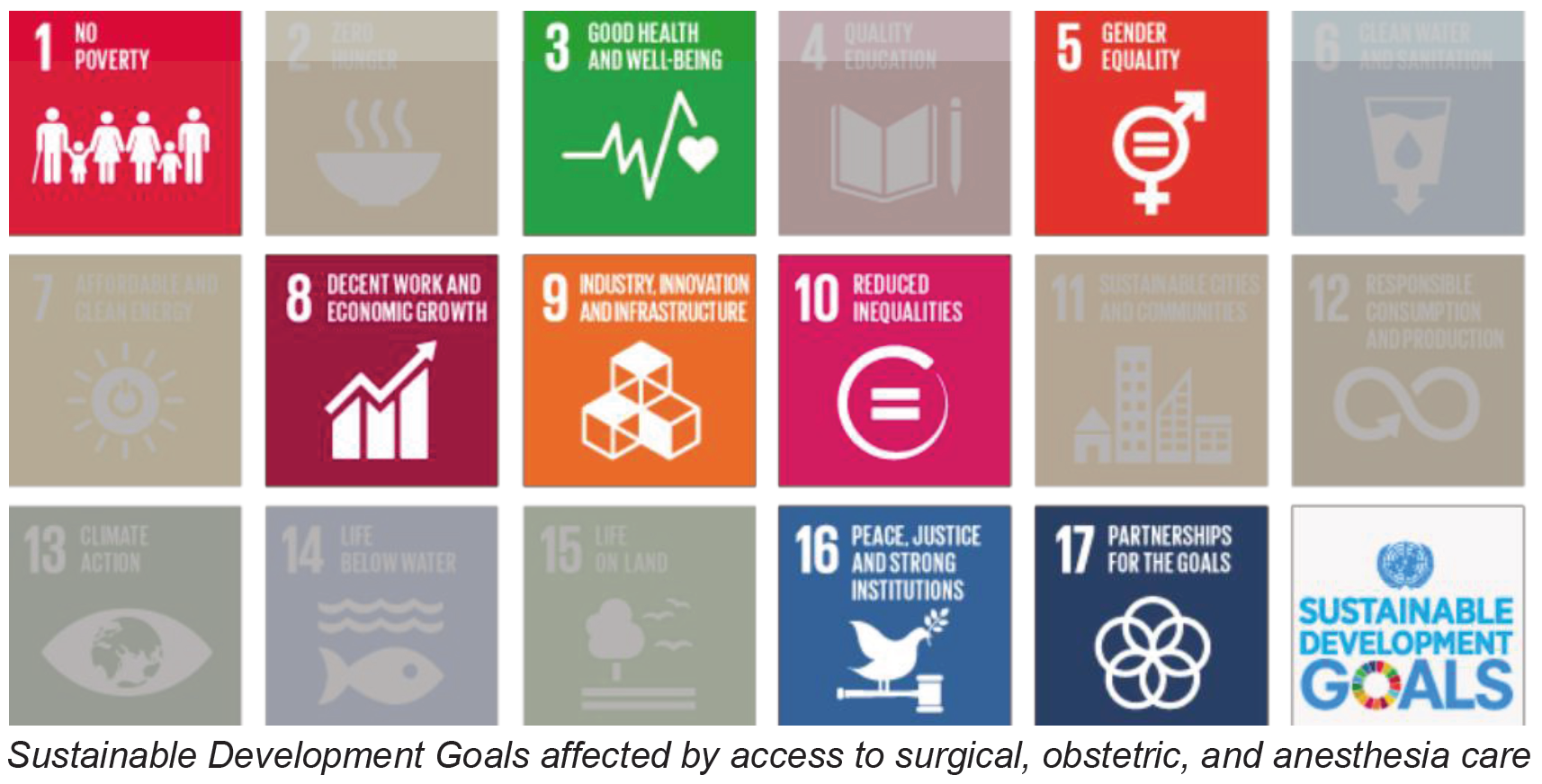 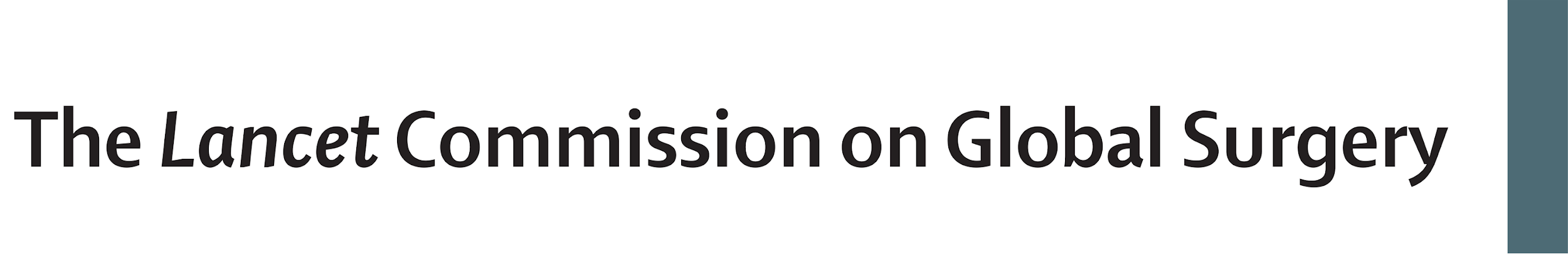 Investing in Surgical Care
is affordable, saves lives, and promotes economic growth

Estimated loss of economic output in LMICs 2015-2030: $12.3 trillion (2010 US $, PPP)
Sustainable Development Goals
Surgery can help achieve 8 of the 17 SDGs 

Universal Health Coverage
WHA Resolution 68.15 in 2015 – a global priority

Investment is cost-effective 
Investment of 350 billion USD needed to meet global surgical needs by 2030
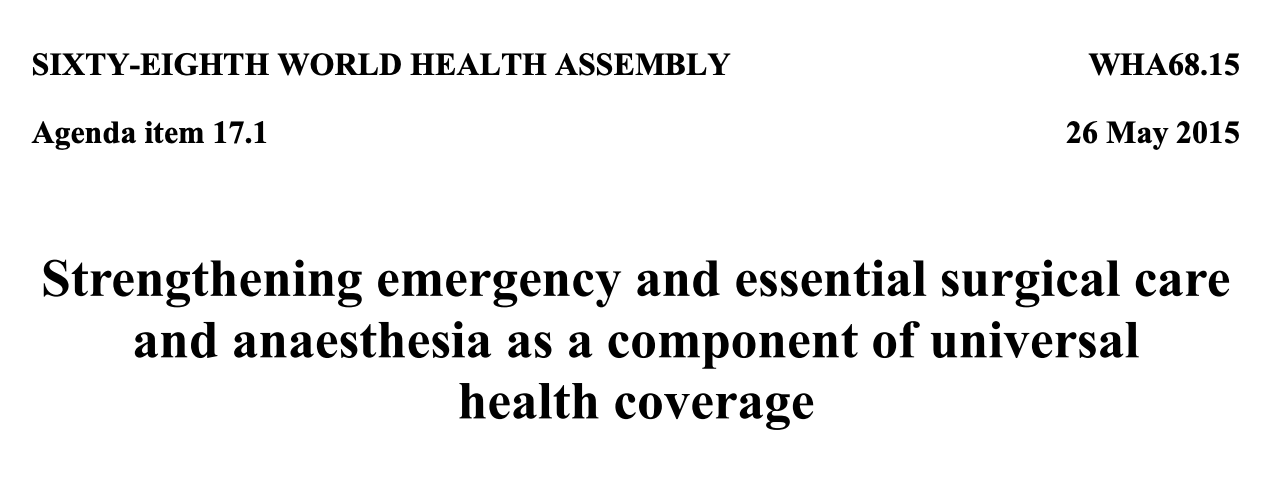 ZAMBIA
Fiji Stats
.
ZAMBIA
Pacific Island Countries Surgical System Strengthening
Regional NSOAP considerations
Small populations and economies
Poor access to global markets
Geographical challenges
Climate change
COVID-19

Collaborative approach
Pooling resources
Greater political leverage
Strategic purchasing / supply chain management
Workforce training and distribution
Disaster and pandemic preparedness

Fiji’s progress currently stalled by the pandemic and will resume soon
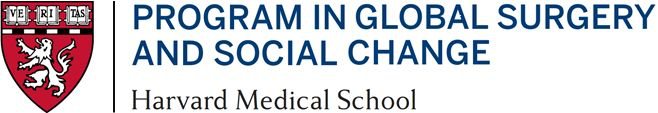 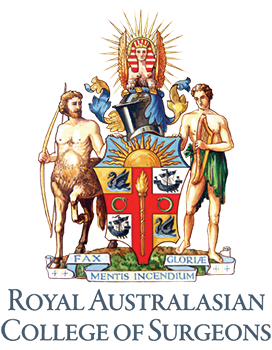 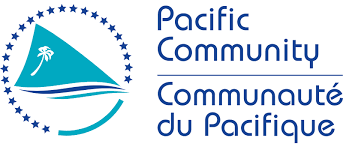 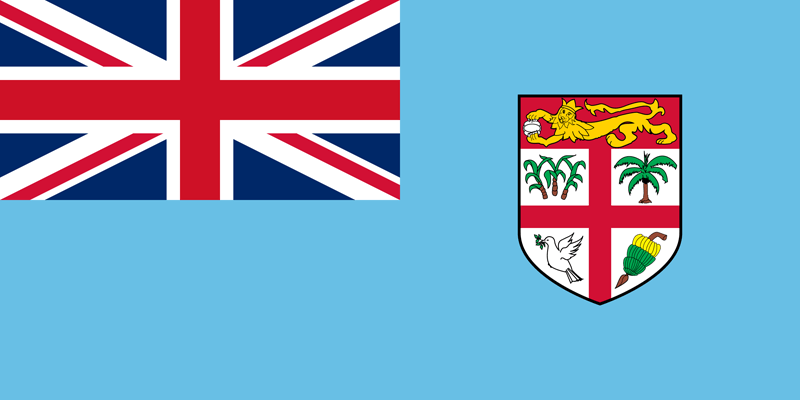 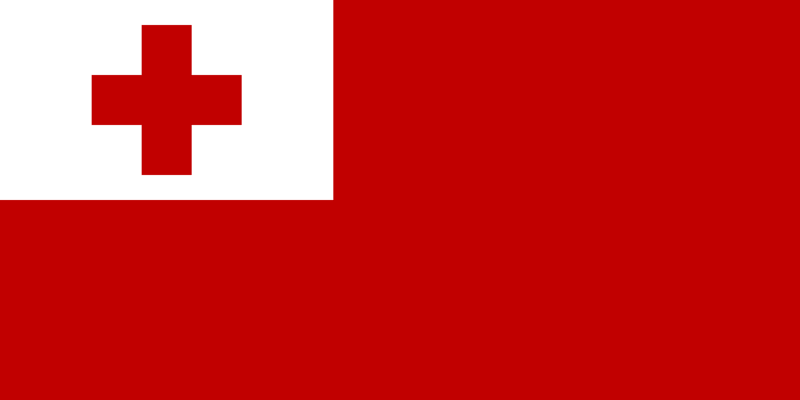 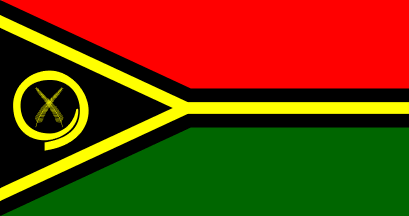 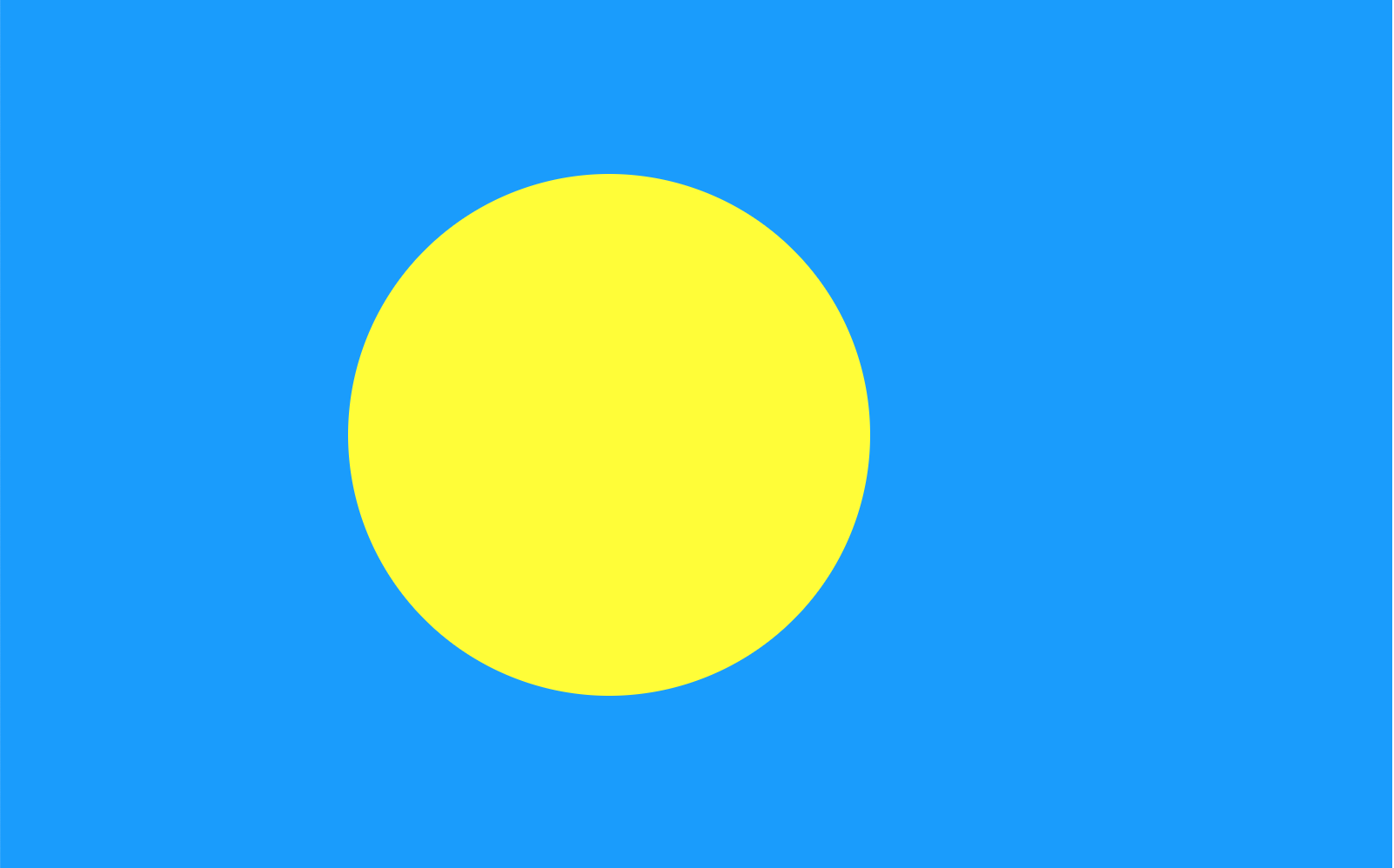 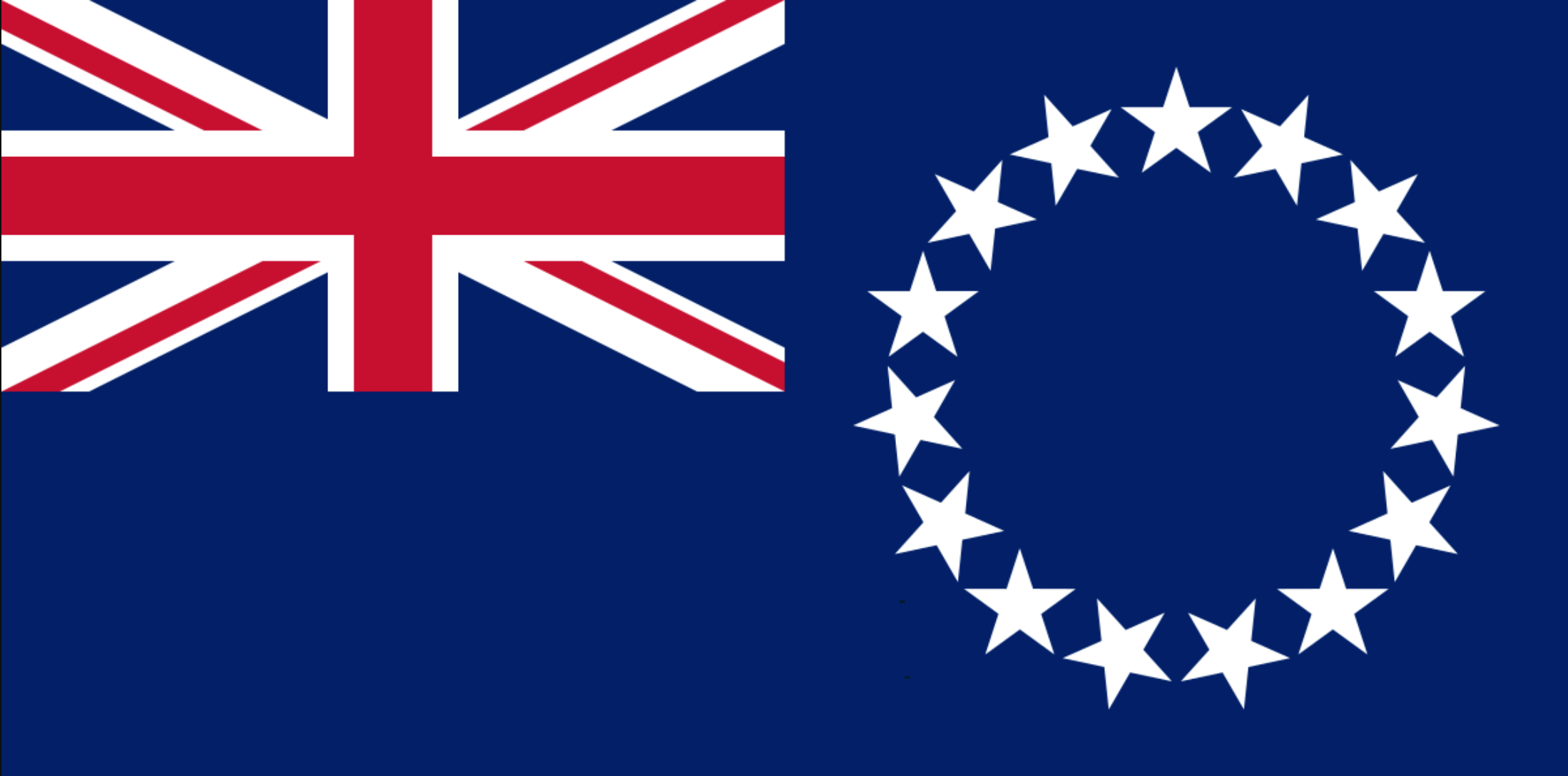 Tonga
Fiji
Vanuatu
Cook Islands
Palau
ZAMBIA
Climate Resilience and Environmentally Friendly HCFs
What does a “Climate Resilient and Environmentally Sustainable” health care facility (HFC) means?

HFC is able to:
	- anticipate, 
	- respond to, 
	- cope with, 
	- recover from, and 
	- adapt to climate-related shocks and stresses,…..
provide ongoing and sustained health care and protect the health and well-being of future generations
Climate Resilience and Environmentally Friendly HCFs
A guide for climate-resilient and environmentally sustainable health care facilities;

Explains green & environmentally sustainable options

A tool for health workers to be environmentally conscious 

A performance based, bench marking document to recognize greening efforts; and

A self-certifying toolkit to help measure improvements in climate resiliency and environmental sustainability. 

To create climate resilience and reduce the environmental footprint!
Why the Guideline?
A guide for climate-resilient and environmentally sustainable health care facilities;

Explains green & environmentally sustainable options

A tool for health workers to be environmentally conscious 

A performance based, bench marking document to recognize greening efforts; and

A self-certifying toolkit to help measure improvements in climate resiliency and environmental sustainability. 

To create climate resilience and reduce the environmental footprint!
Guideline Development ….
Multi-stakeholder consultation 

WHO Guideline as base document

Climate Change and Health Strategic Action Plan (CCHSAP) 2016 -2020

WHO expertise input

Health-centric to ensure special needs and functions of HCF are considered

Fiji context
Ten Domains within the 4 prerequisites….
Guideline on Climate Resilient and Environmentally Sustainable Health Care Facilities in Fiji - CRESHCF